Правила законопослушного поведения на объектах 
железнодорожного транспорта
Уважаемые ребята!
Сотрудники Томской транспортной полиции настоятельно рекомендуют соблюдать правила безопасного поведения на объектах железнодорожного транспорта!
По статистическим данным Томской области:
	В 2019 – сентябрь 2021 гг. на объектах железнодорожного транспорта, вследствие несоблюдения правил нахождения на объектах железнодорожного транспорта:
травмировано 31 человек, из них 3 погибли
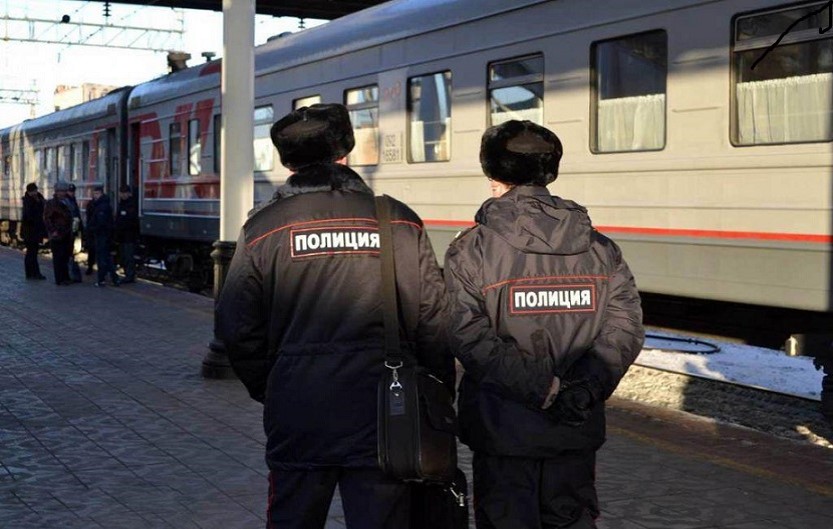 Железная дорога - не место для прогулок!
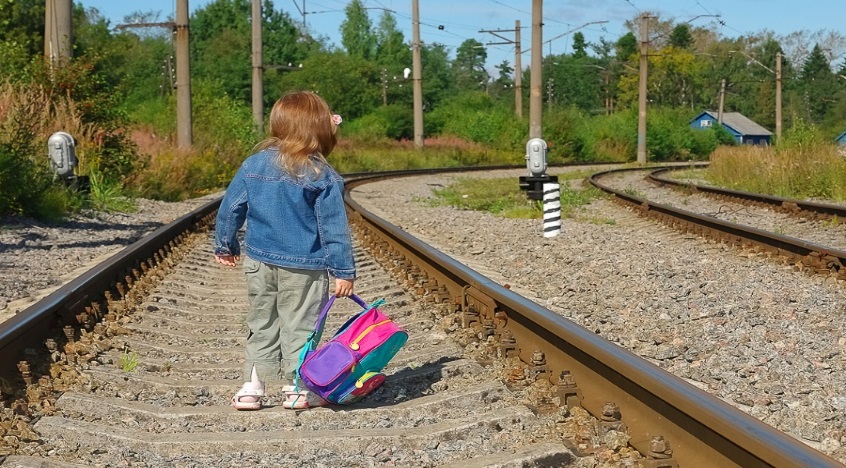 Основными причинами травмирования несовершеннолетних граждан железнодорожным подвижным составом и поражения электротоком контактной сети являются незнание и нарушение правил безопасности, установленных на железнодорожном транспорте, отсутствие контроля родителей за местонахождением своих детей
Не ходите на путях
Переходите через пути нужно только по мосту или специальным настилам
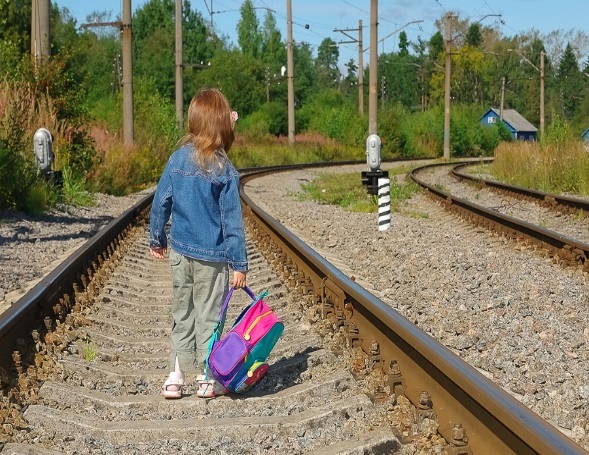 Не играйте на платформах и путях!
Не подлезайте под вагоны! 
Не перелазайте через автосцепки!
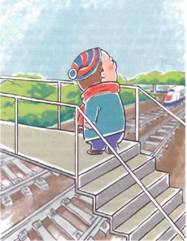 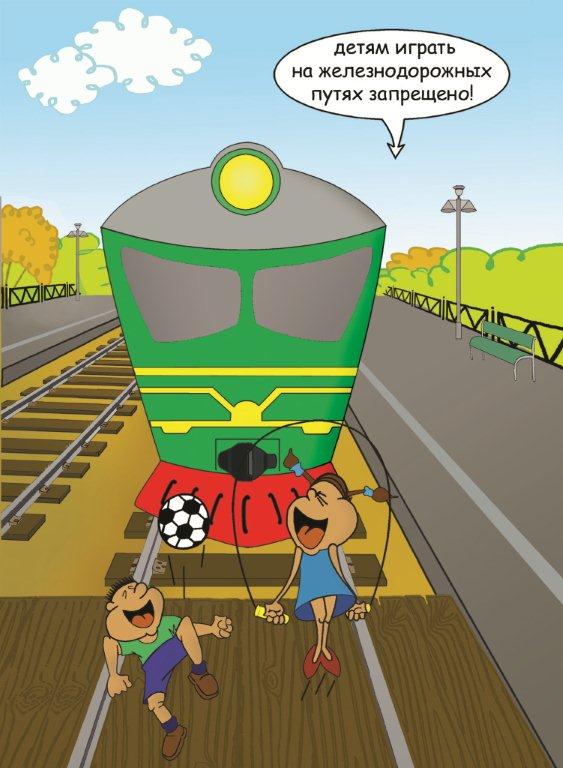 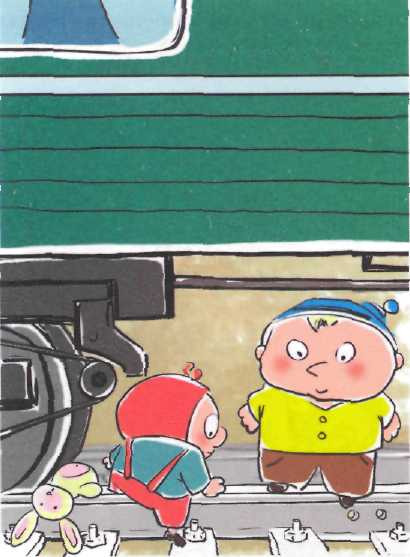 Снимите наушники при приближении к железнодорожным путям и при его переходе
Не заскакивайте в вагон отходящего поезда
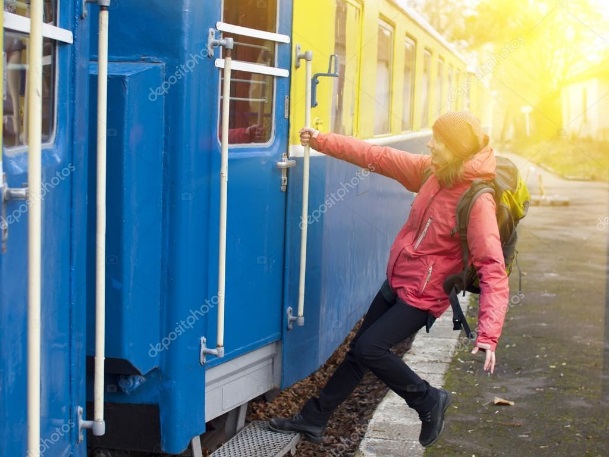 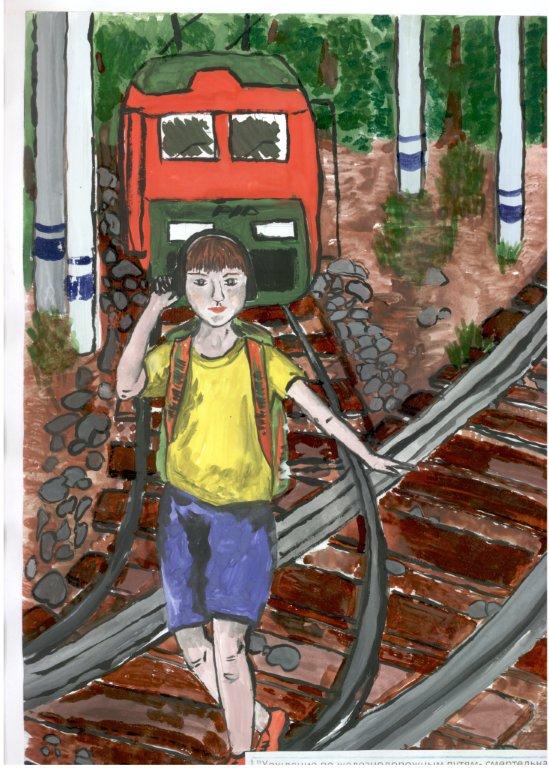 Не переходите пути перед близко идущим поездом, если расстояние до него менее 400 метров.
Не пытайтесь попасть в вагон или выйти из вагона во время движения
Не влезайте на вагоны, цистерны и другие железнодорожные объекты
Не цепляйтесь за движущийся железнодорожный состав, маневренные тепловозы и другие подвижные составы.
Не поднимайтесь на электрические опоры, не прикасайтесь к лежащим на земле электропроводам
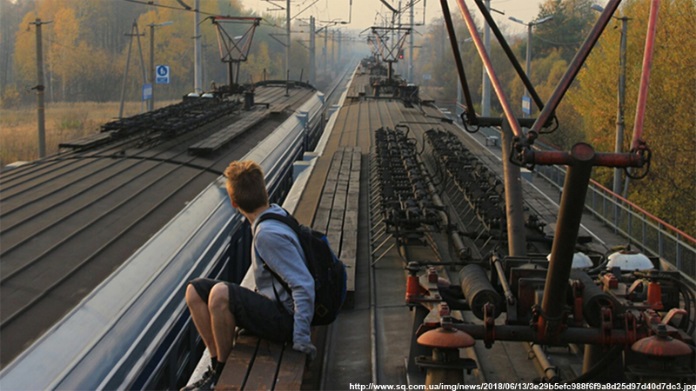 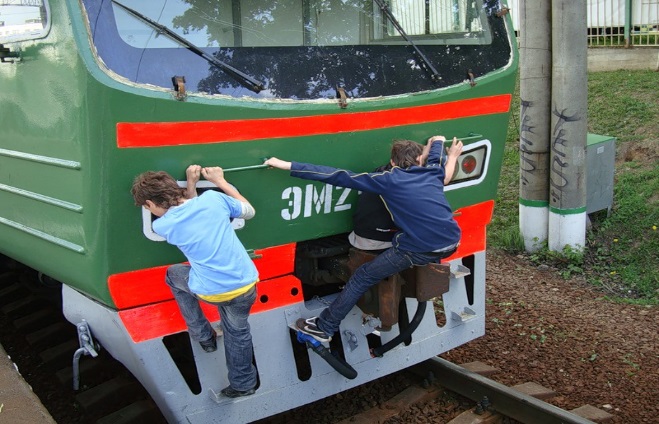 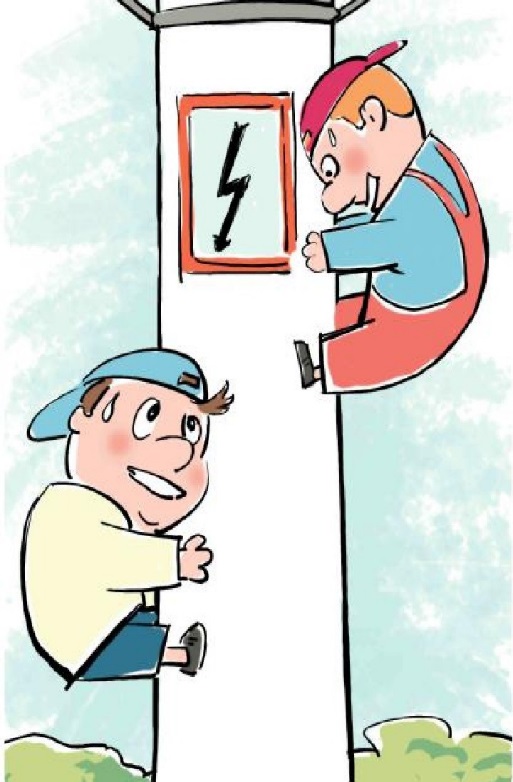 Не оставляйте на железнодорожных путях посторонние предметы
Находясь рядом с железнодорожными путями, при приближении поезда отойдите на безопасное расстояние!
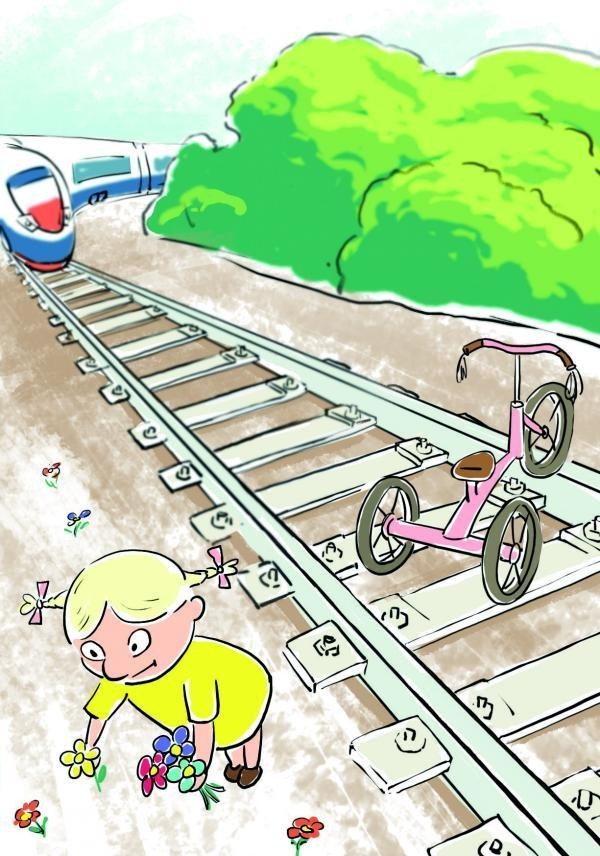 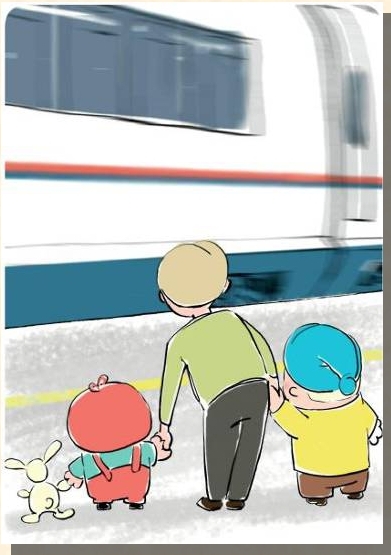 За нарушение правил поведения на железнодорожном транспорте, а также за совершение действий, угрожающих безопасности движения, Кодексом Российской Федерации об административных правонарушениях и Уголовным Кодексом Российской Федерации предусмотрена уголовная и административная ответственность!
В случае недостижения несовершеннолетним определённого возраста, уголовную и административную ответственность несут родители или иные законные представители несовершеннолетних!
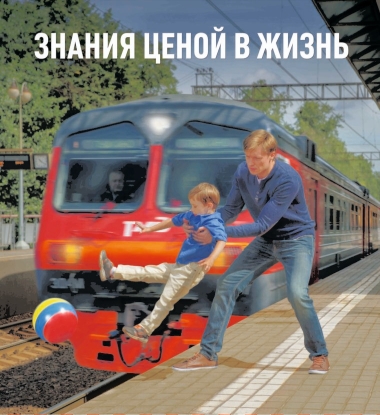 Правила эти железнодорожные – Строгие очень, но вовсе не сложные,Ты их запомни, слушай внимательно,В жизни помогут они обязательно!
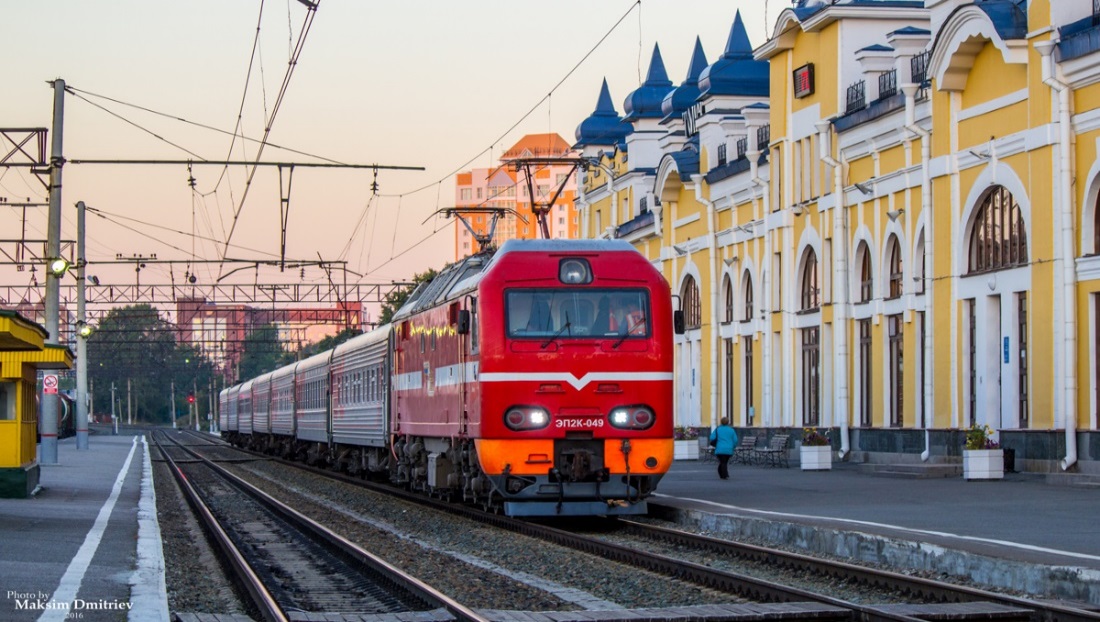 Правила запомнил –                          в тайне не держиВсем друзьям, знакомым                      их ты – расскажи!
При обнаружении посторонних и забытых предметах на объектах железнодорожного транспорта Томской области, обязательно сообщите об этом взрослым для последующей сдачи в органы внутренних дел!
Берегите себя и своих близких!